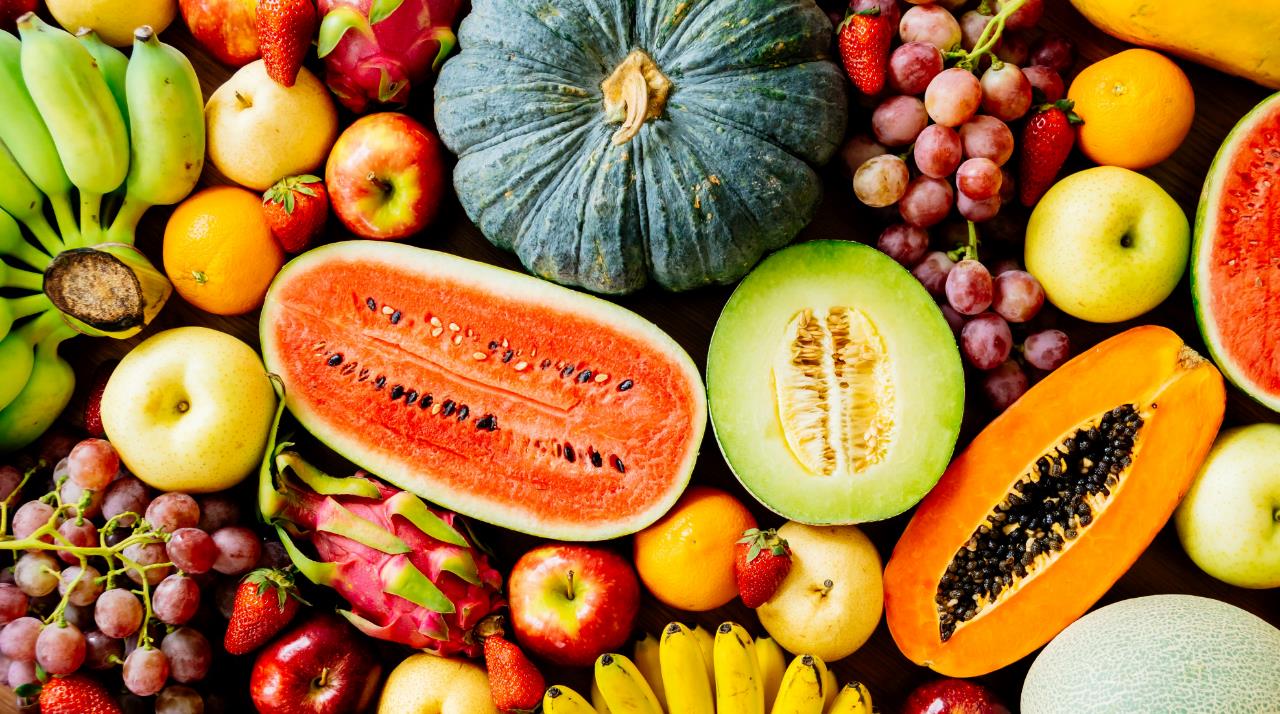 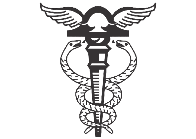 ESTUDIO 17
Alimentación saludable
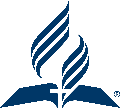 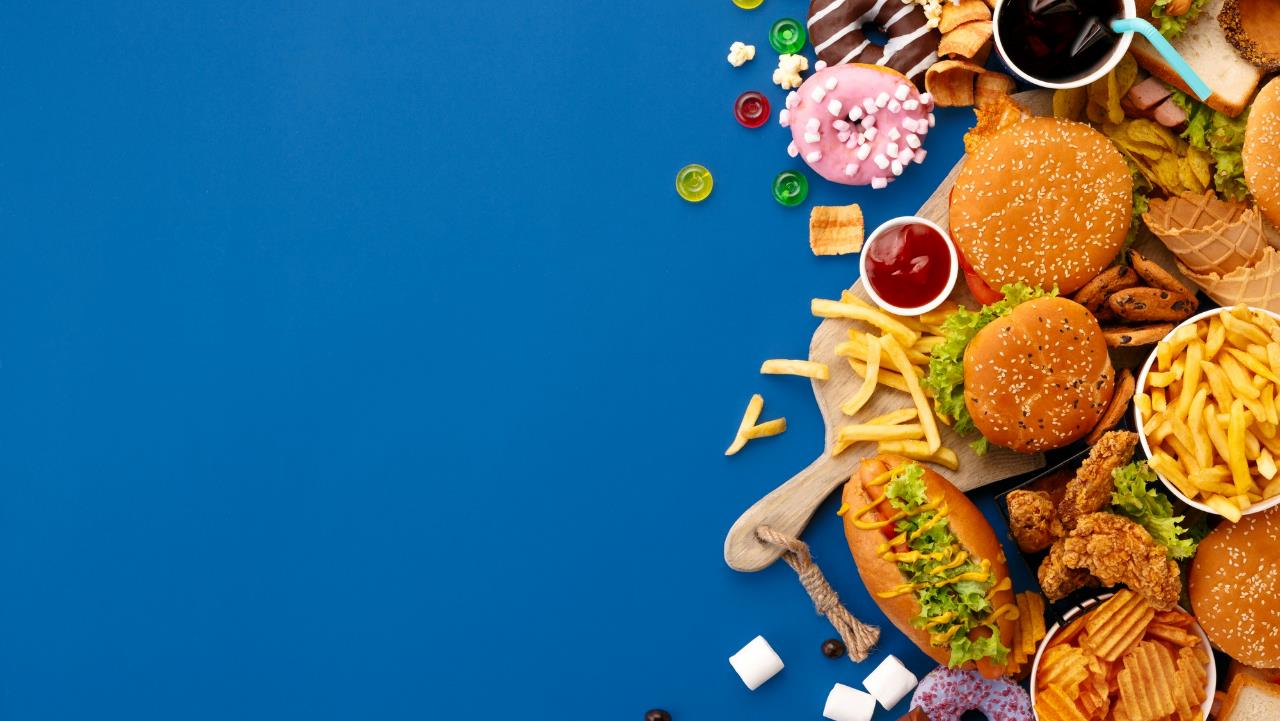 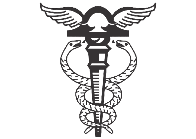 El médico e investigador CHRIS VAN TULLEKEN realizó recientemente un experimento para la BBC en el que comió alimentos ultraprocesados durante un mes.
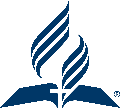 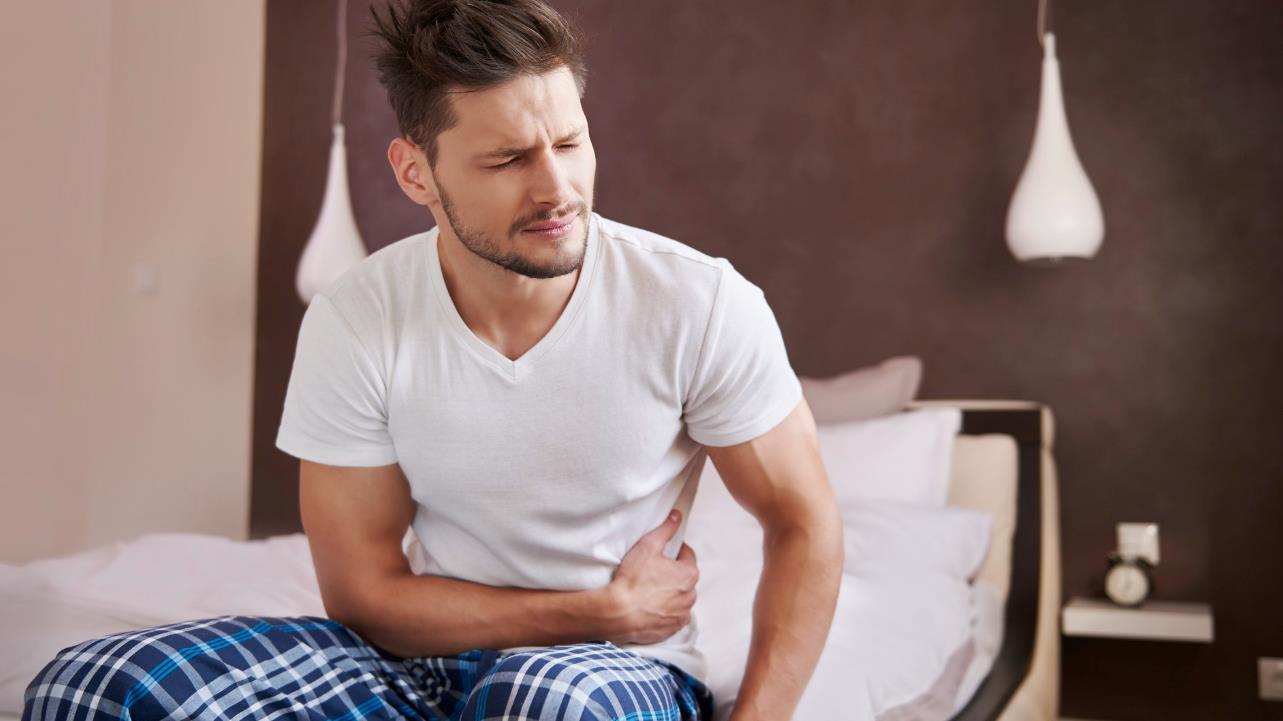 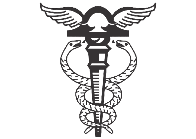 Al final del periodo de un mes, TULLEKEN informó de falta de sueño, ardor de estómago, pereza, estreñimiento, hemorroides y UN AUMENTO DE PESO DE 7 Kg.
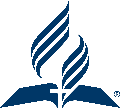 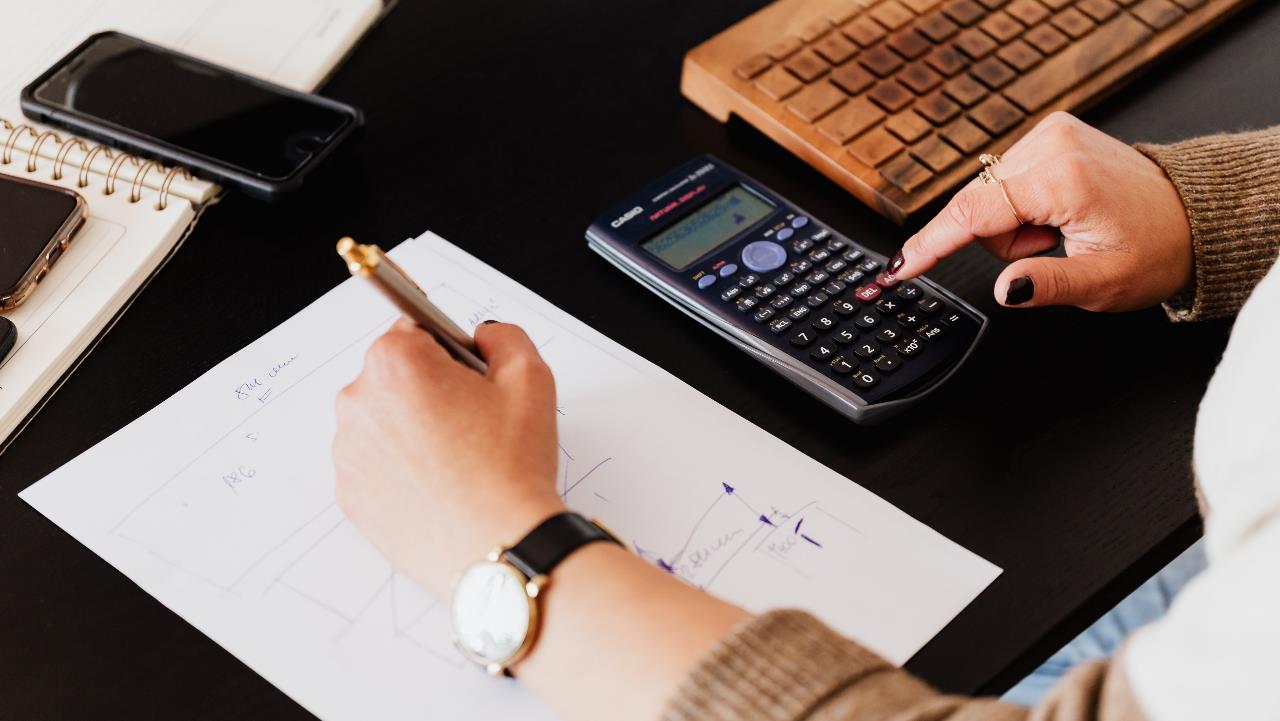 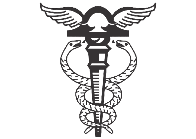 ¿CÓMO SE ALIMENTA USTED, como profesional de la contabilidad? ¿Y A TU FAMILIA?
¿Se preocupa Dios también de esto? ¿LA ALIMENTACIÓN?
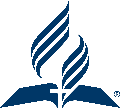 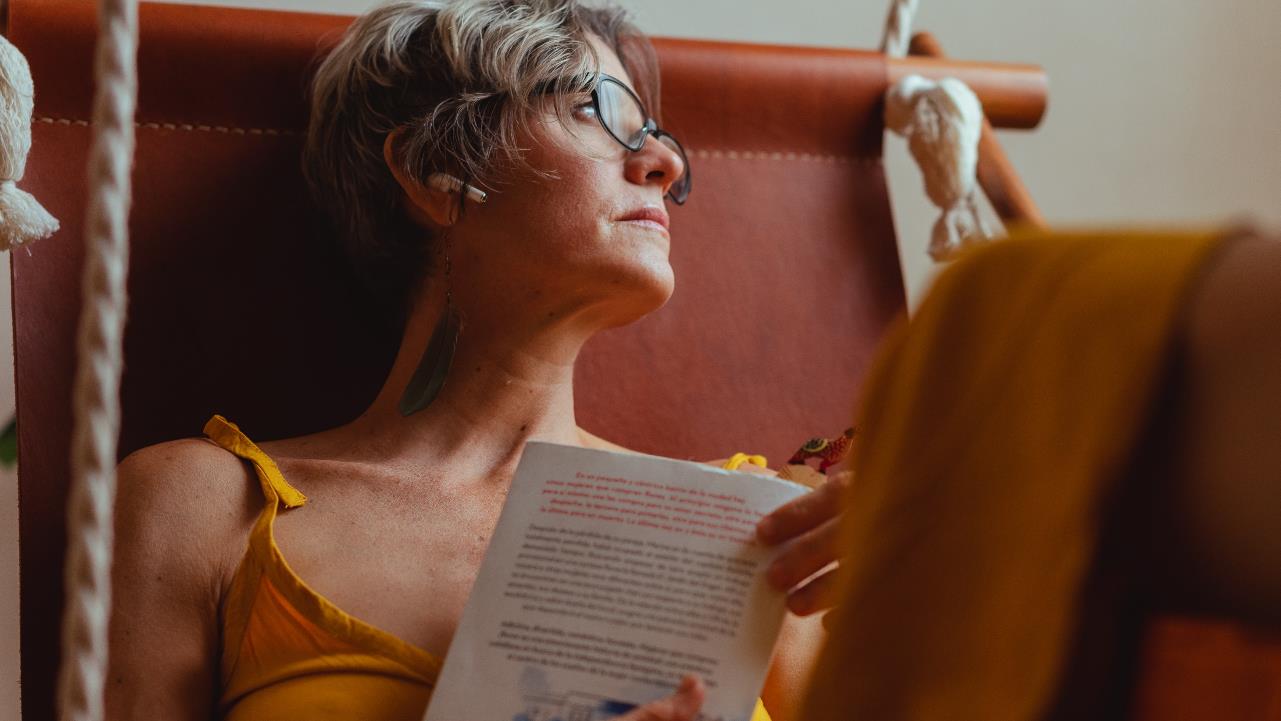 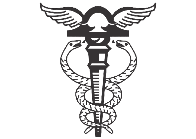 La RESPUESTA ES SÍ. Ya hemos visto que la única manera de COMUNICARSE con Dios es a través de los PENSAMIENTOS (Romanos 12:1-2) y la ciencia está demostrando cada vez más la relación entre ALIMENTACIÓN, SALUD, CUERPO Y MENTE.
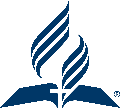 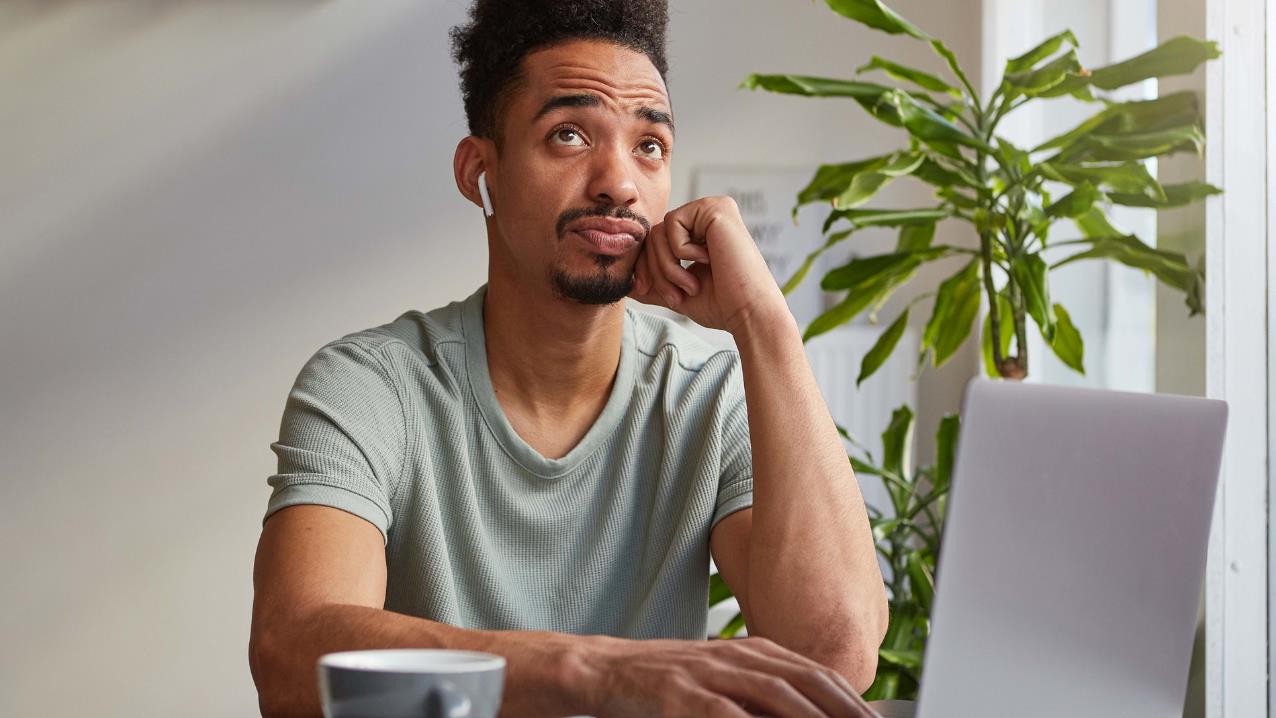 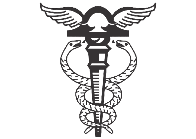 01. ¿Le importa a Dios lo que como, bebo o cualquier otra cosa que haga? ¿Por qué habría de importarle? Rm 12:1-2; III Jo 2; I Cor 10:31
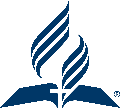 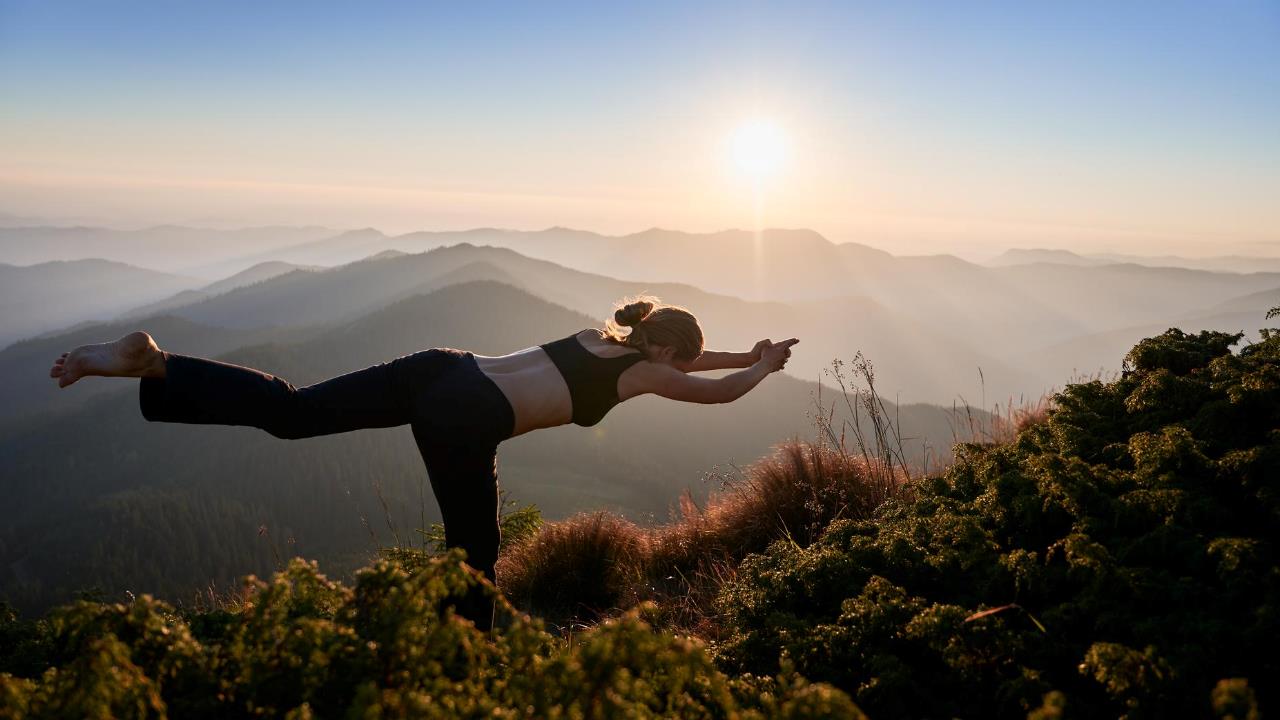 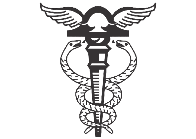 Por lo tanto, hermanos y hermanas, por la misericordia de Dios, les pido que OFREZCAN SU CUERPO COMO SACRIFICIO VIVO, santo y agradable a Dios. Este es vuestro culto racional...
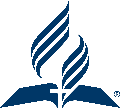 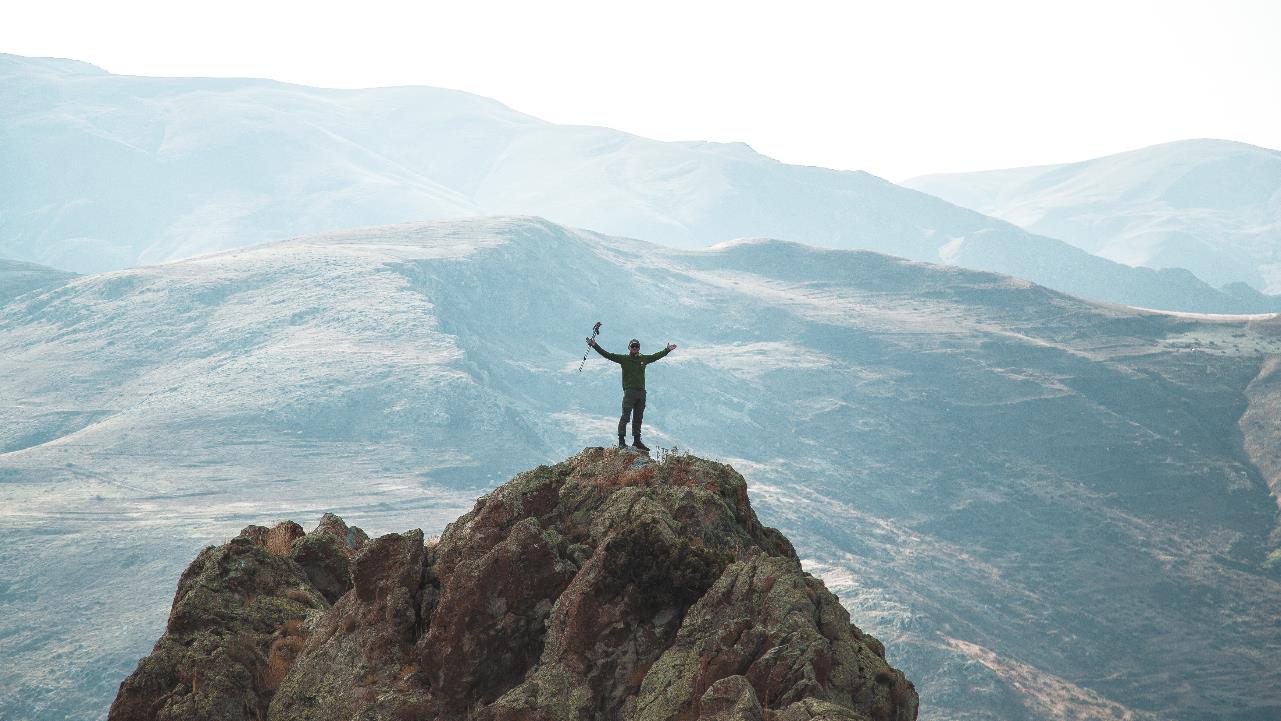 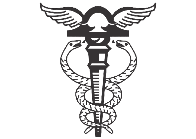 ... Y no vivas según las NORMAS DE ESTE MUNDO, sino deja que Dios te transforme RENOVANDO TU MENTE, para que puedas experimentar lo que es la buena, agradable y PERFECTA VOLUNTAD DE DIOS.
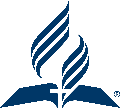 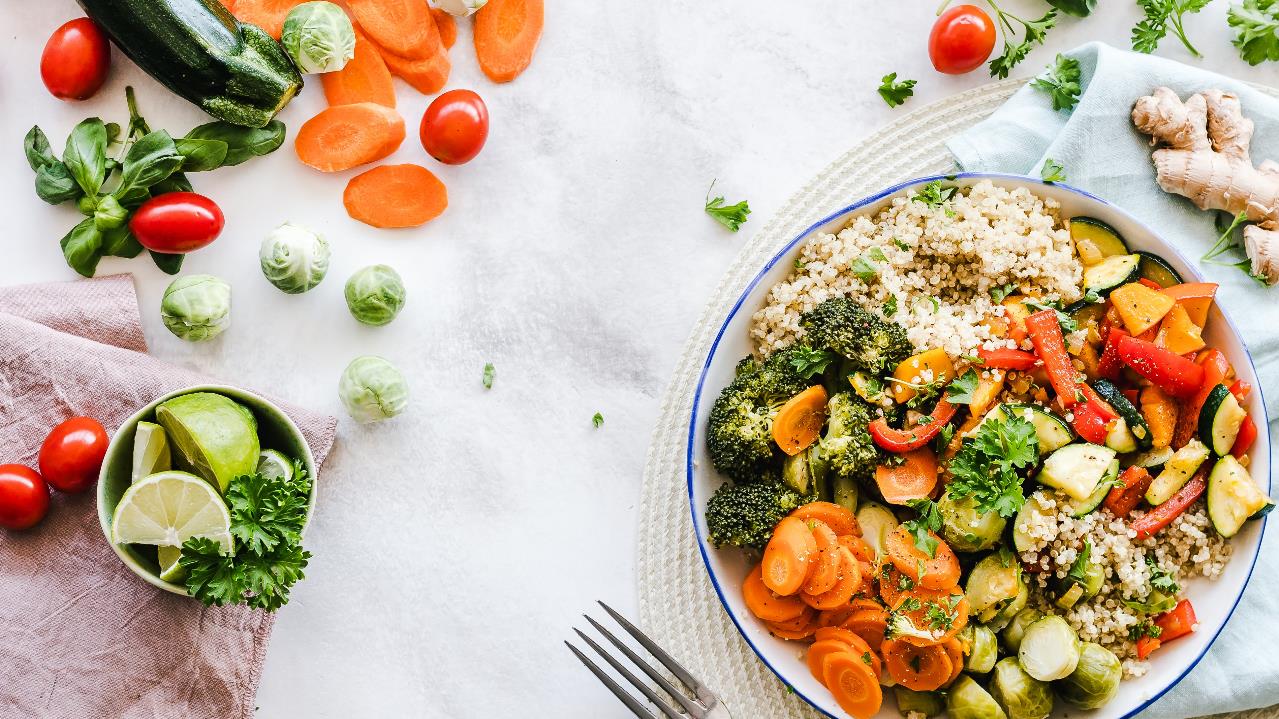 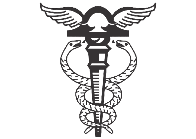 02. Qual o alimento que Deus aprova? Gn 1:29; Lv 20:25;Lv 11:2-3; Lv 11:9; Lv 3:17
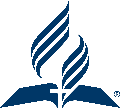 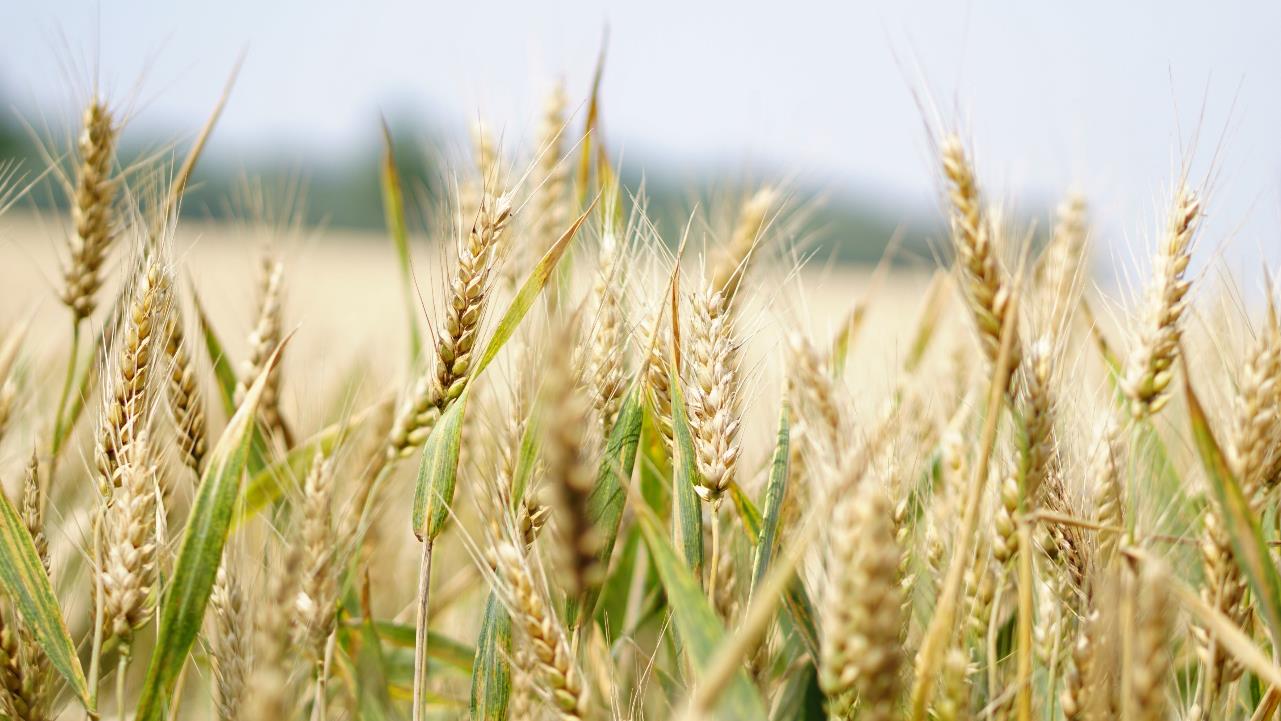 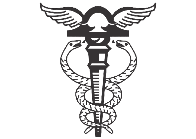 Y Dios dijo: "He aquí que os he dado TODA HIERBA QUE DA SEMILLA, que se encuentra sobre la superficie de toda la tierra, y TODO ÁRBOL EN QUE HAY FRUTO que da semilla, para que os sirva de alimento.
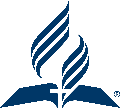 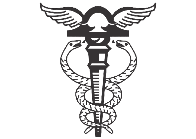 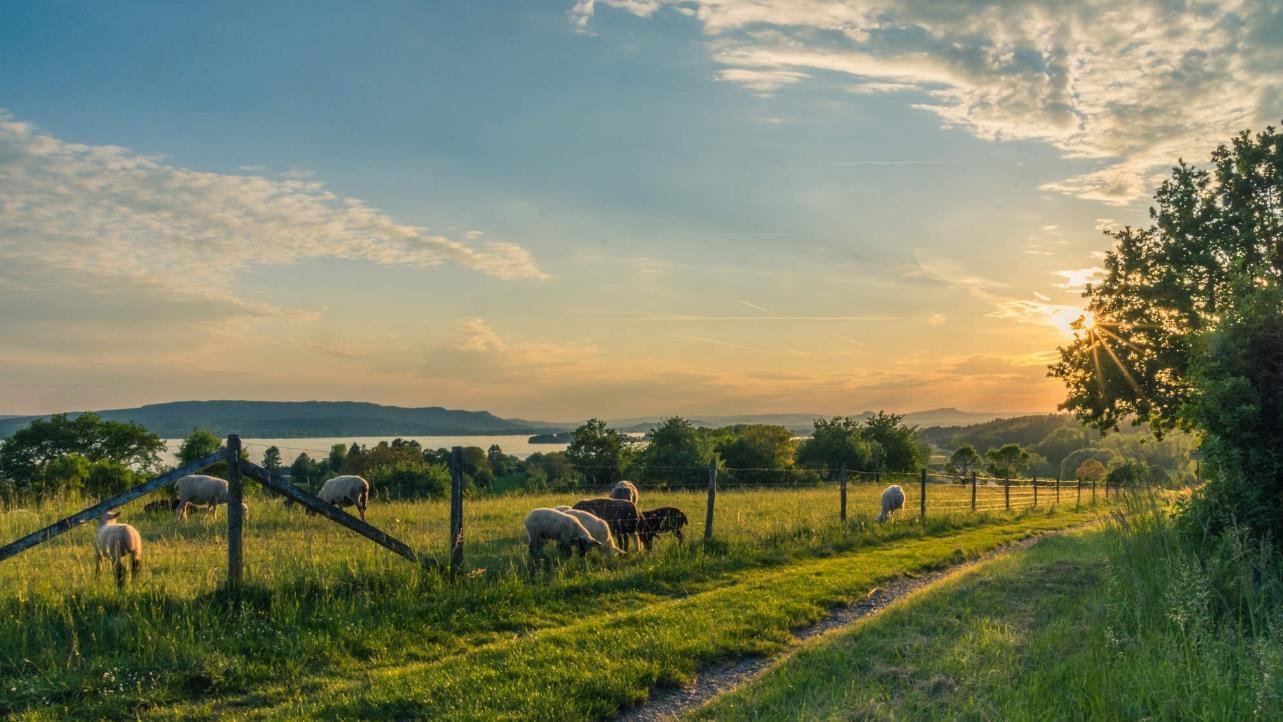 Di a los hijos de Israel: De todos los animales que hay sobre la tierra, ESTOS SON LOS QUE PUEDEN COMER: todos los que tienen uñas hendidas, cuyas pezuñas se parten en dos y que rumian, ÉSOS PUEDEN COMER.
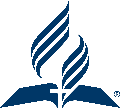 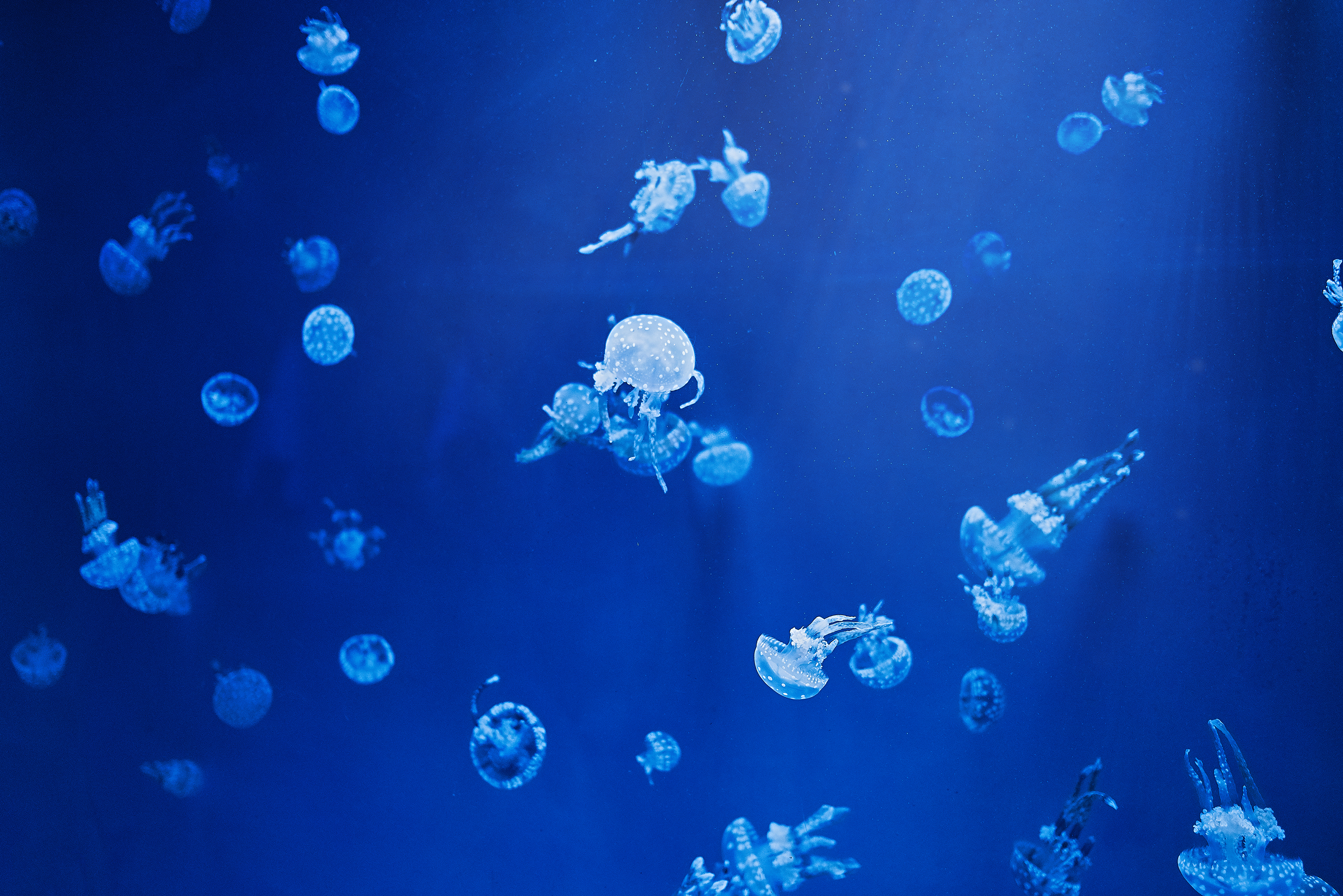 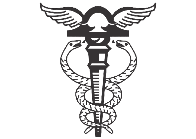 De todos los animales que hay en las aguas podéis COMER LO SIGUIENTE: todos los que tienen BARBATAS Y ESCATATAS, en los mares y en los ríos; éstos podéis comer.
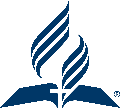 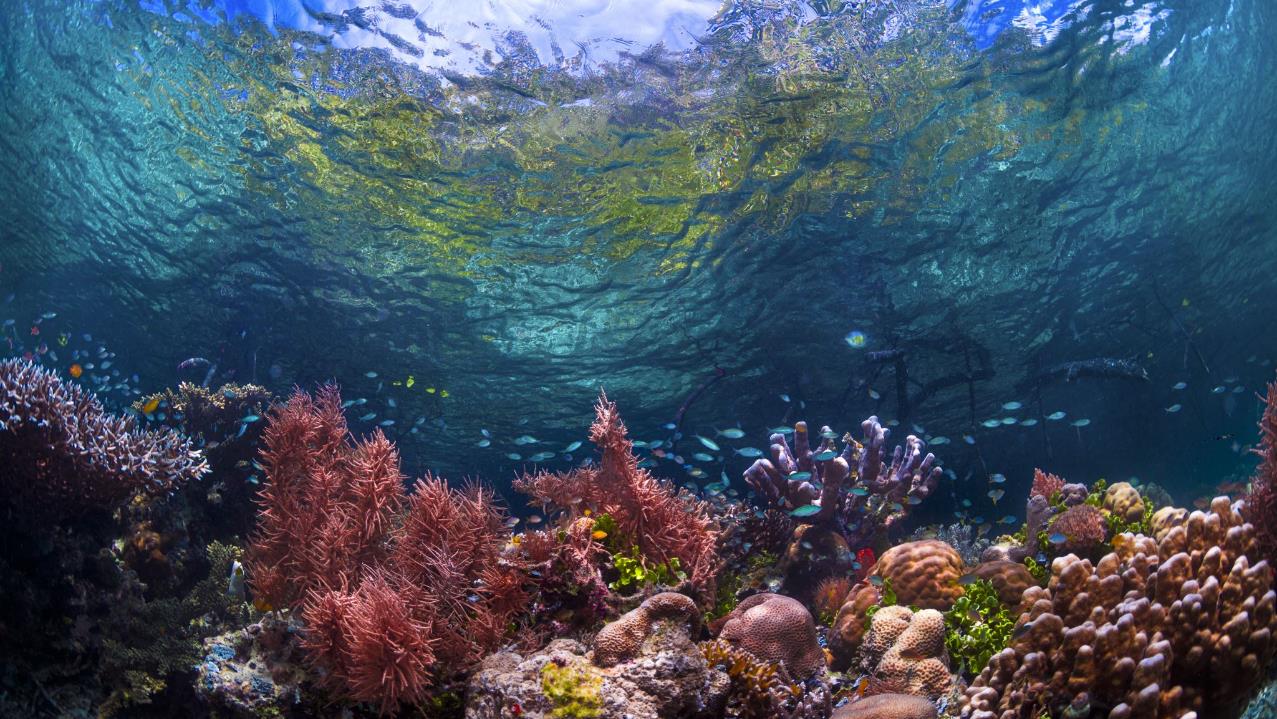 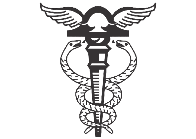 Nótese que las leyes sanitarias de Dios siguen vigentes y que hay animales que NO SON CONSIDERADOS ALIMENTO para Dios, como los cerdos, los caballos, el pescado de cuero y el marisco.
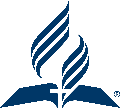 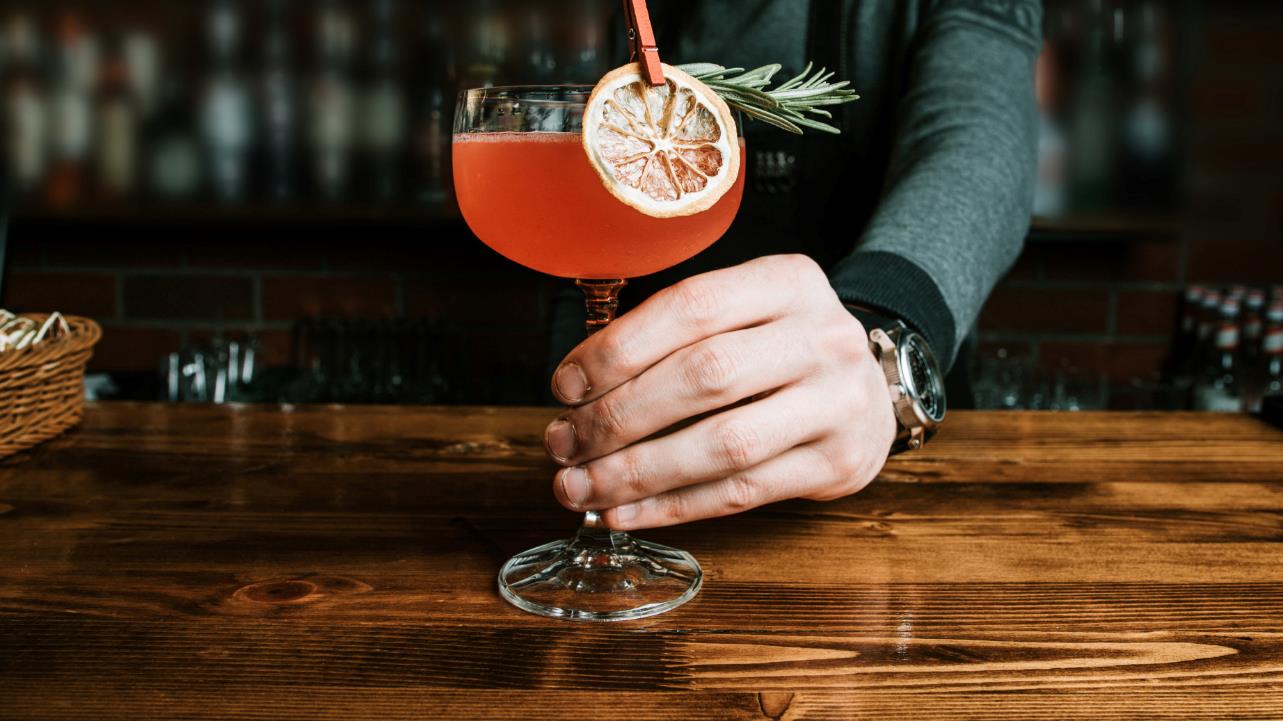 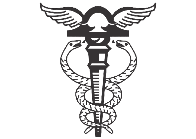 03. ¿Y la bebida? Pv 20:1; 23:29-31; Is 5:11
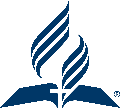 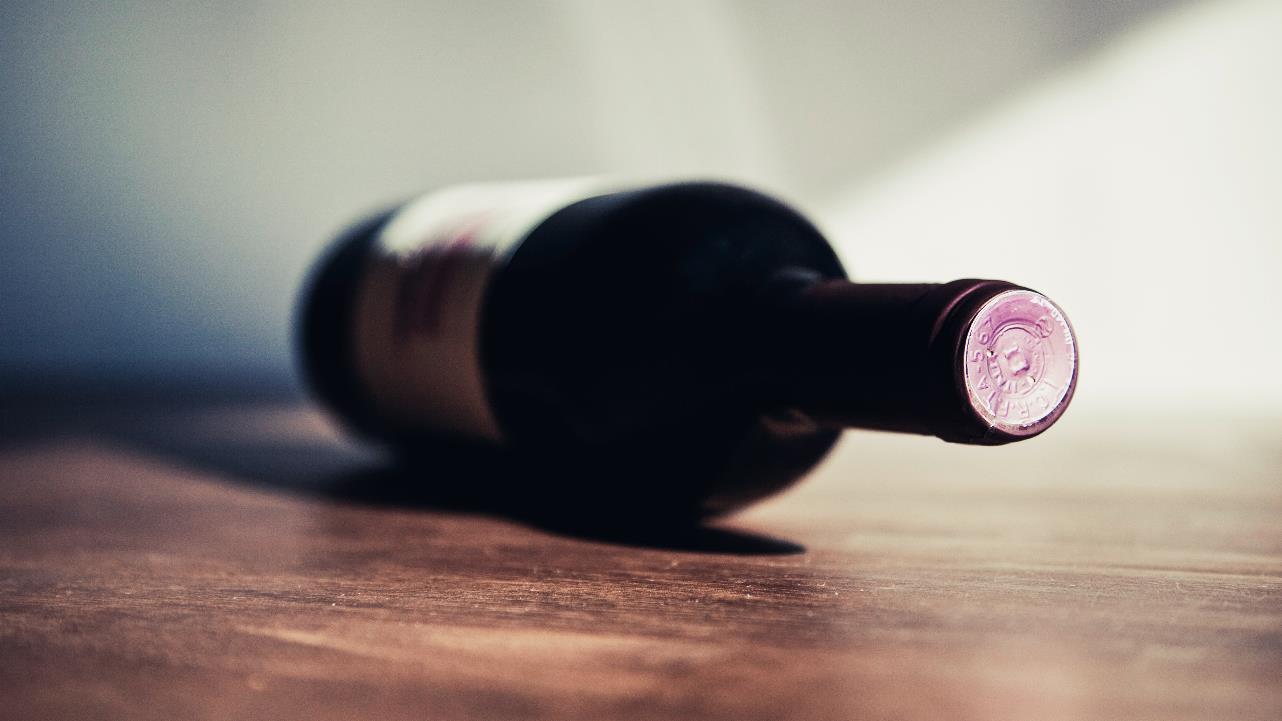 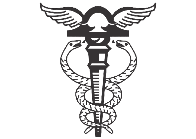 El vino es un BURLADOR y la bebida fuerte causa ALEGRÍA; quien se deja vencer por ellos NO ES SABIO.
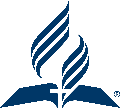 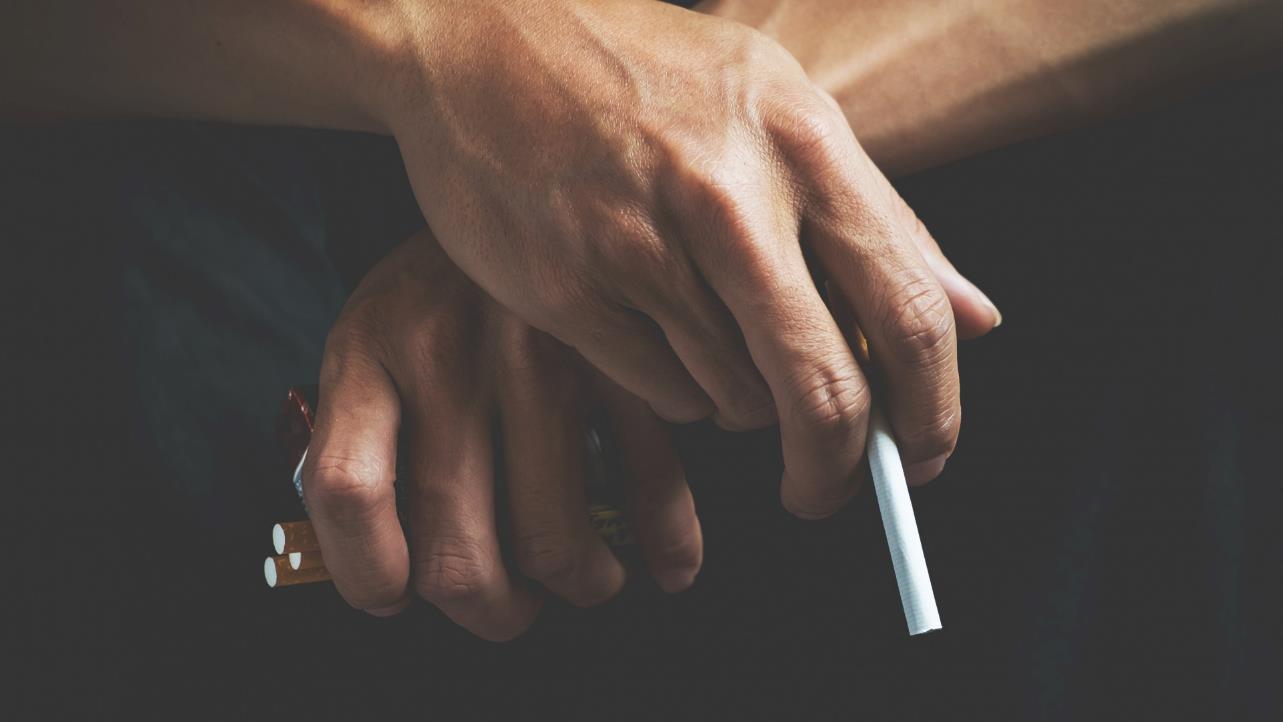 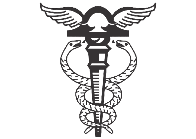 Puede que te sorprenda, ¡pero BEBER ALCOHOL no forma parte del ESTILO DE VIDA CRISTIANO! Lo mismo ocurre con los cigarrillos, las drogas y los estimulantes.
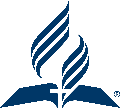 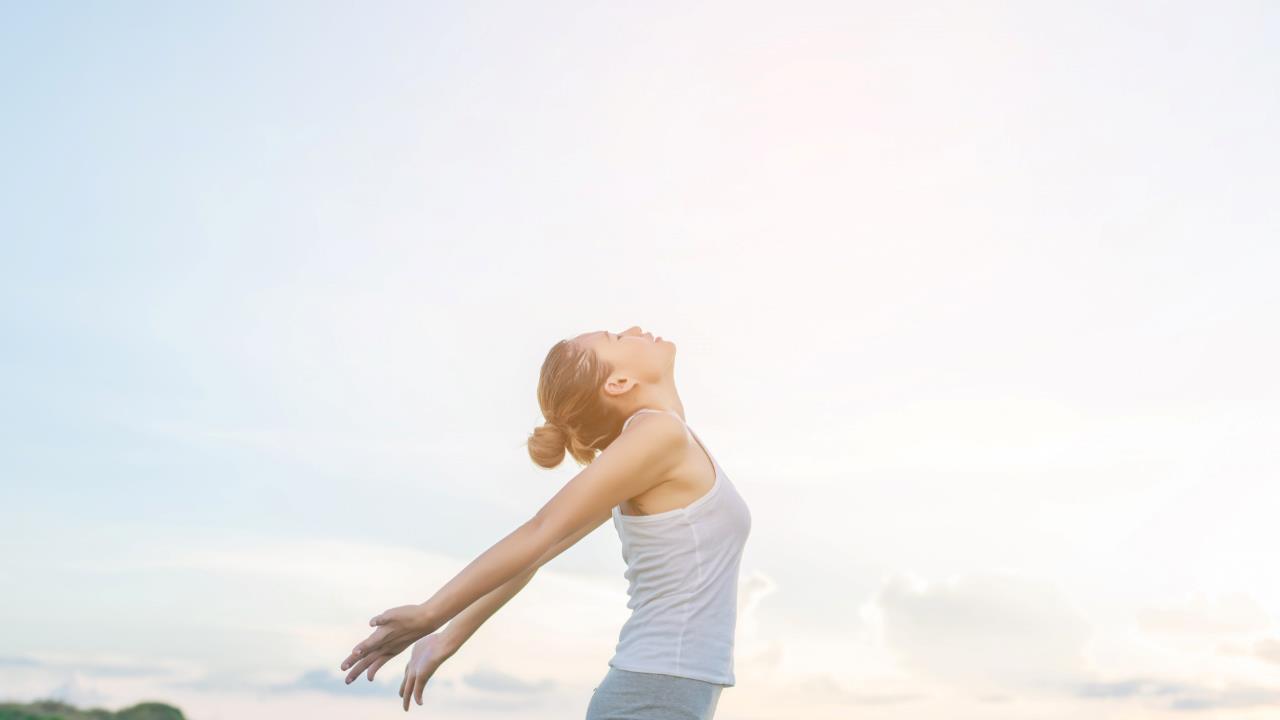 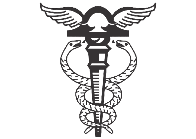 04. ¿Por qué debemos cuidar nuestra salud? ¿Cuáles son los beneficios? I Cor 6:19-20; Ex 15:26
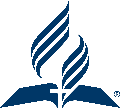 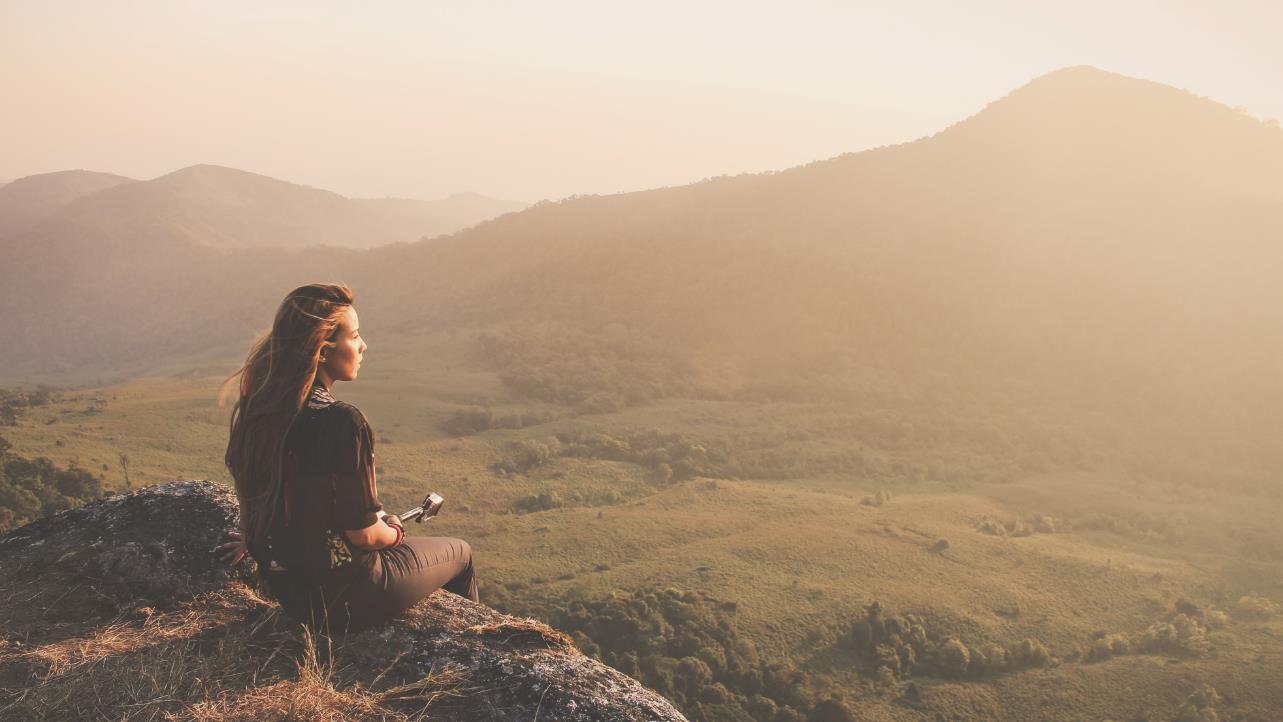 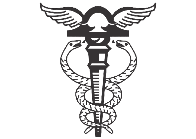 Acaso no sabes que tu cuerpo pertenece al ESPÍRITU SANTO, que está en ti y que RECIBISTE DE DIOS, y que no te pertenece?
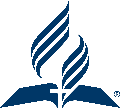 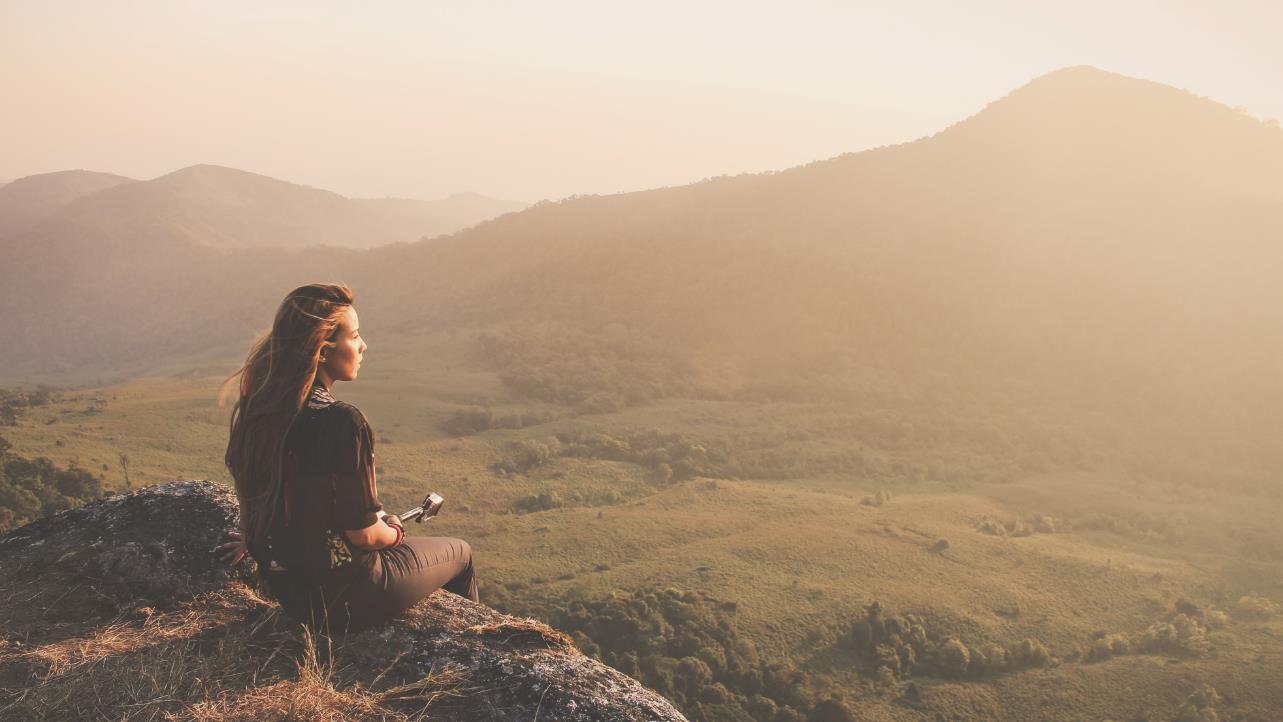 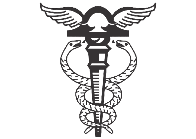 Porque ustedes fueron COMPRADOS POR UN PRECIO. Ahora, pues, glorificad a Dios en vuestros cuerpos.
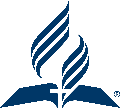 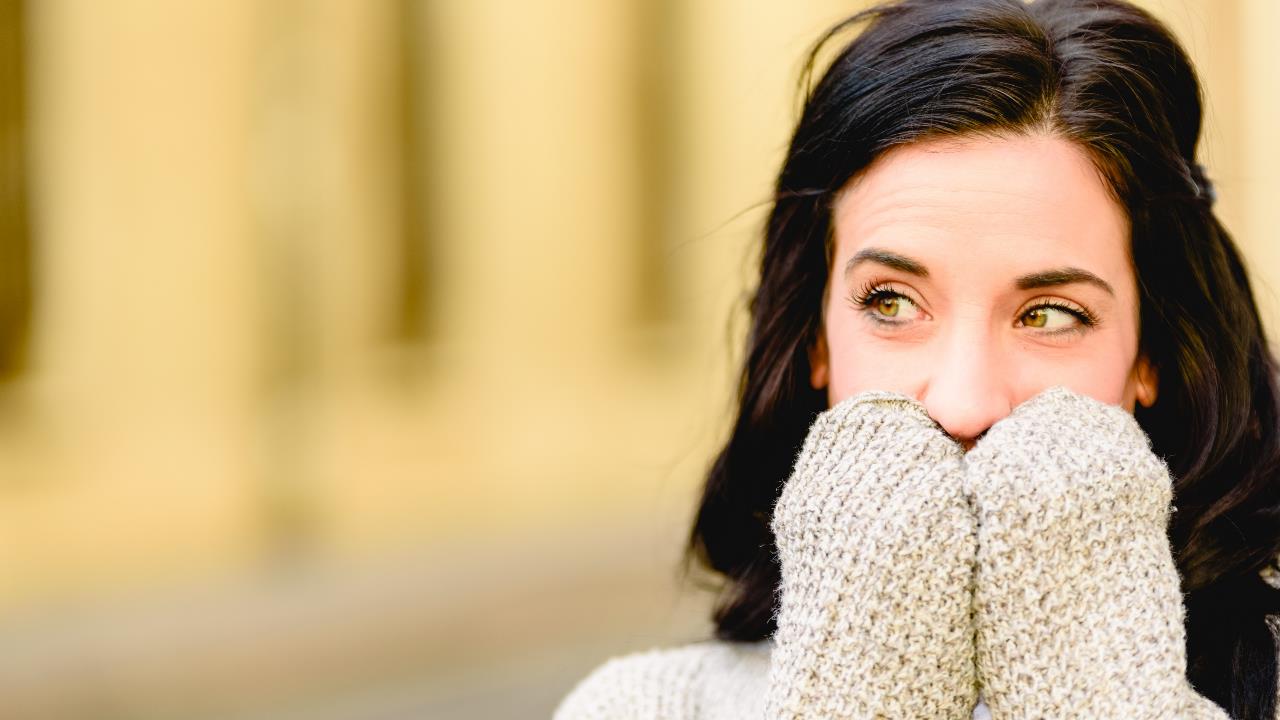 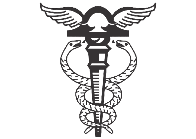 ¿Cómo reaccionas cuando te das cuenta del cuidado de Dios por el ser humano al establecer PRINCIPIOS PROTECTORES PARA NUESTRA SALUD?
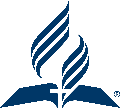 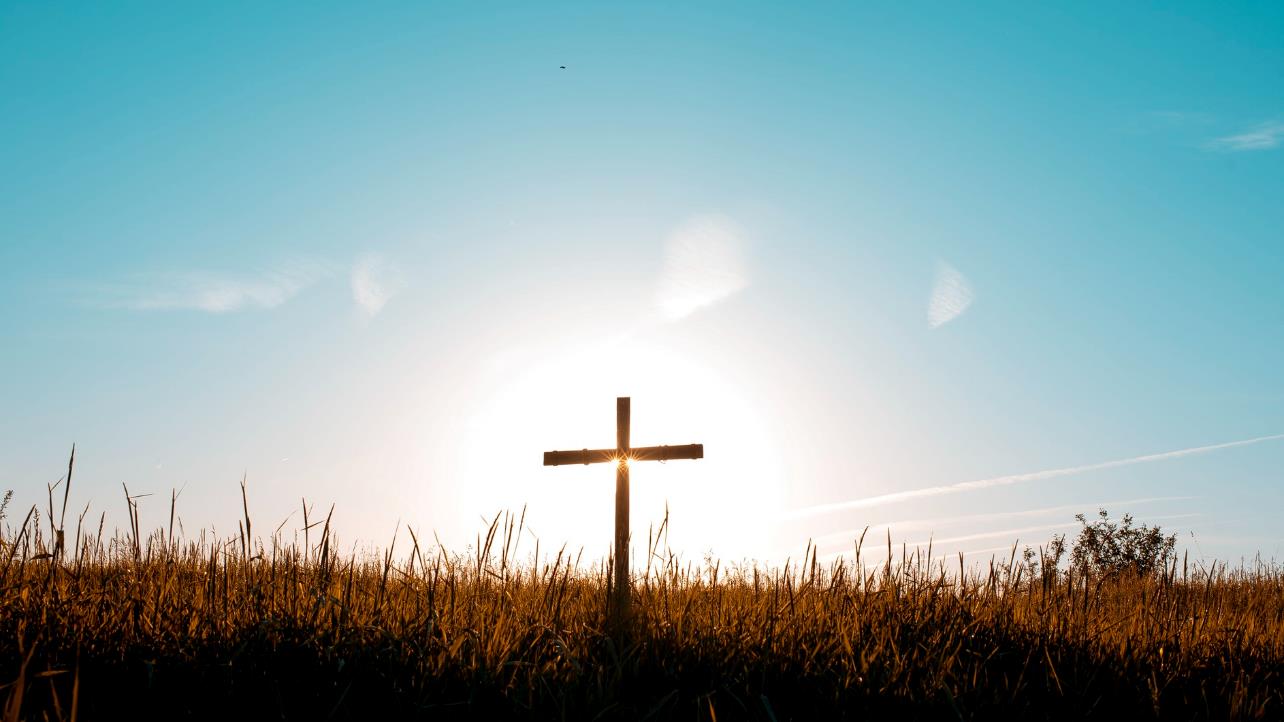 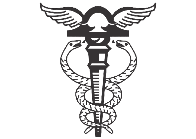 ¿Te das cuenta de que puedes ser una AYUDA IMPORTANTE para que otras personas CONOZCAN estos principios?
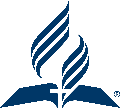 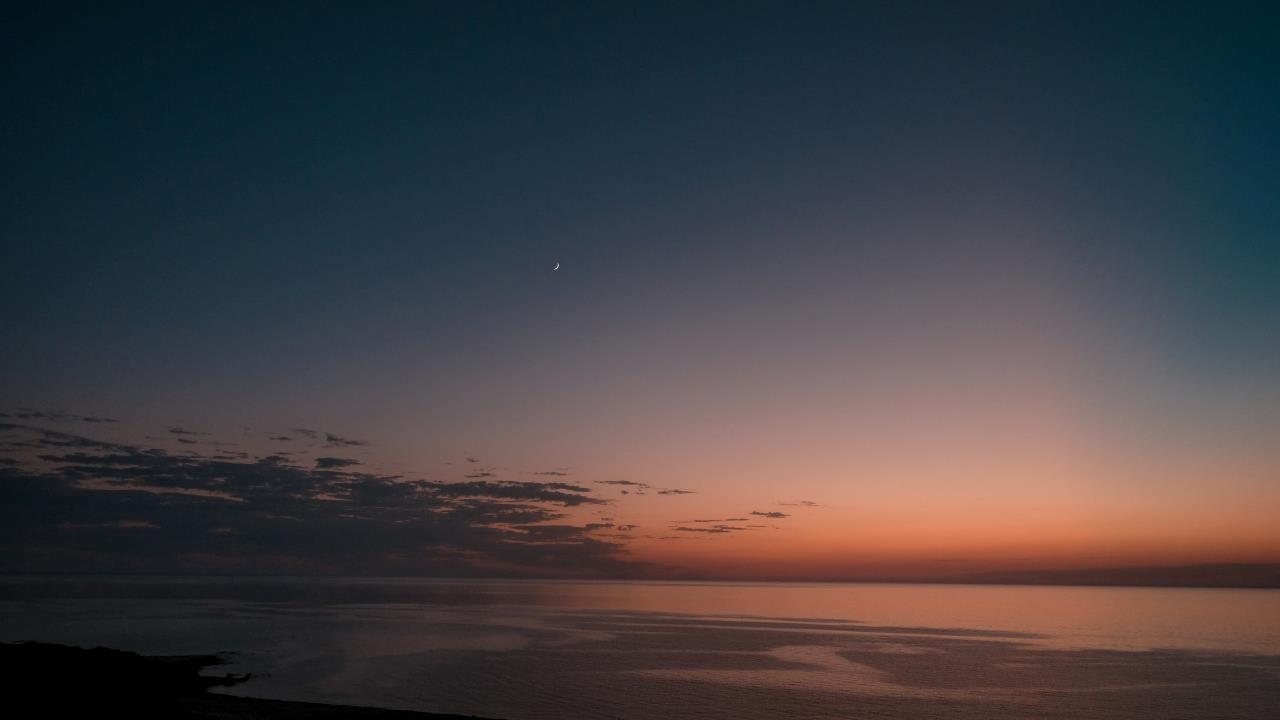 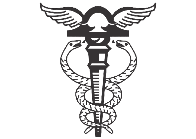 ¿Quieres amar a Dios con todo TU CORAZÓN, hacer sólo su voluntad y SEGUIR TODAS SUS INSTRUCCIONES?
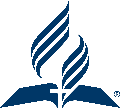